Муниципальное дошкольное образовательное учреждение детский сад комбинированного вида №23 «Аленушка»Опыт работы«Развитие творческих способностей  дошкольников средствами нетрадиционных техник рисования»
Воспитатель I квалификационной категории 
Томина 
Елена Николаевна
Старший воспитатель высшей квалификационной категории 
Протасова 
Екатерина Александровна
«Обучить творчеству нельзя, но это вовсе не значит, что нельзя воспитателю содействовать его образованию и проявлению»                                  Л.С. Выготский
Актуальность
Использование нетрадиционных техник рисования даёт возможность развивать у детей художественное, а не шаблонное мышление. Даже, скорее, художественно-образное, которое напрямую связано с творческими способностями и наблюдательностью, а также духовными качествами.
Цель
Формирование у дошкольников способности выражать восприятие окружающего их мира, совершенствование их интеллектуальных и творческих способностей, креативного мышления.
Задачи
Учить детей выбирать материал для нетрадиционного рисования и умело его использовать.
Помочь детям овладеть различными техническими навыками при работе нетрадиционными техниками.
Прививать интерес к рисованию нетрадиционными техниками.
Развивать творчество, фантазию.
Активизировать детей при выборе тематики.
Воспитывать у детей умение работать индивидуально и создавать коллективные композиции, развивать эмоционально положительные эмоции на предложение рисовать, формирование умений использовать опыт для достижения цели.
  Развивать у детей эстетические чувства формы, цвета, ритма, композиции, пропорции.
Развивать чувство коллективизма, товарищества, стремления прийти на помощь друг другу.
Учить сопереживать настроению, переданному в рисунке.
Новизна
Новизна опыта заключается в переосмыслении целевых и содержательных ориентиров художественно – эстетического развития дошкольников посредством:
 - использования наряду с традиционными приемами нетрадиционных техник художественной   деятельности;
- взаимосвязи непосредственно  образовательной с самостоятельной и совместной с педагогом деятельностью детей;
- взаимодействия с родителями как активными участниками образовательного процесса.
Формы работы
подгрупповые занятия;
индивидуальная деятельность;
общая организационная деятельность;
свободная.
Методы обучения
информационный;
словесный;
практический;

Приемы обучения
Совместная деятельность делится на три части:
объяснение задания;
процесс выполнения задания;
совместный анализ выполненной работы
Система работы по развитию творческих способностей дошкольников
Взаимодействие с родителями
Работа с детьми
Повышение компетентности педагогов
Нетрадиционные техники рисования
Техника «Монотипия» 
Техника «Печатание листьями» 
Техника « Рисование манкой» 
Техника «Набрызг» 
Техника «Кляксография» 
Техника «Витражи (клеевая техника)» 
Техника «Мятый рисунок» 
Техника «Рисование тычком» 
Техника «Рисование свечкой»
Техника «Граттаж»
Техника «Граттаж»
Материалы: альбомный лист, восковые цветные карандаши, черная гуашь, свеча, жидкое мыло, заточенная палочка или стержень пасты, кисть, трафарет.

Ход работы: раскрасить лист бумаги цветными восковыми карандашами. Карандаш должен покрыть лист плотным слоем. Затем рисунок натираем свечой без пропусков. Покрываем рисунок гуашью (лучше перемешать с жидким мылом для более равномерного нанесения краски. Полученной смесью покрыть лист при помощи кисти. Дать краске немного подсохнуть. Затем берем заточенную палочку или зубачистку и процарапываем рисунок (или обводим по трафарету). По желанию можно «раскрасить» сам рисунок.
Результат развития творческих способностей   дошкольников (%) (Л.В. Пантелеева, И.А. Лыкова)
Перспектива продолжения работы по теме
экскурсии в художественные и краеведческие музеи; 
посещения выставок;
образовательные прогулки, целевые экскурсии;
совместные с родителями занятия эстетической направленности;
коллекционирование эстетически привлекательных объектов, игрушек;
использование современных информационных ресурсов (виртуальных экскурсий в музеи мира, посещения творческих сайтов для детей и т.д.)
Распространение опыта
ДЛЯ ПЕДАГОГОВ ДЕТСКОГО САДА: 
2013год – консультация  «Методы и приёмы работы с дошкольниками по развитию детского изобразительного творчества» в рамках педагогического часа;
2014 год – мастер – класс «Рисуем штампами» в рамках круглого стола «Творческое развитие дошкольников»;
2014г.- обобщение опыта работы по теме   «Развитие творческих способностей дошкольников  в продуктивной художественно-творческой деятельности» на педагогическом совете   (Протокол педагогического совета № 5 от 15.10. 2014г.).
Вывод
Целенаправленная художественно- творческая деятельность  способствует  развитию творческих способностей дошкольников. 
Использование наряду с традиционными нетрадиционных приемов художественной   деятельности стимулируют творческую активность, мышление, воображение ,   «погружают» ребенка в атмосферу творчества.
Спасибо
 за внимание
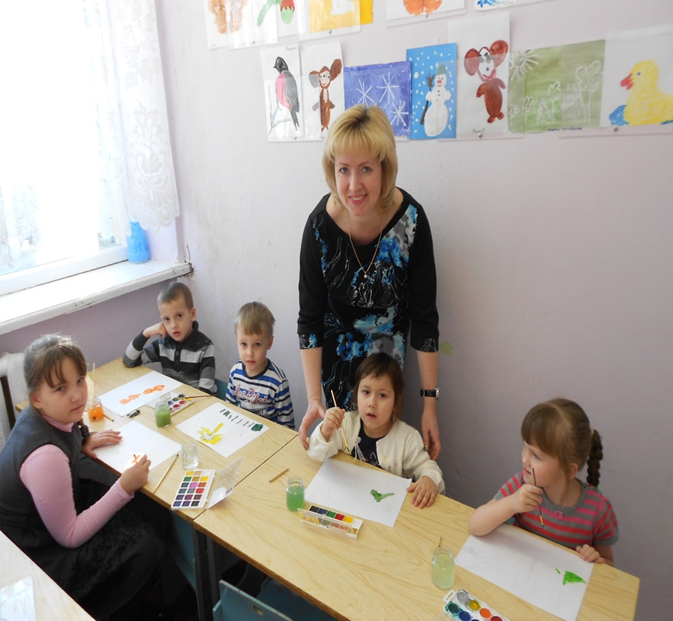